Samenwerkenaan ondersteuningen zorg
Inhoudsopgave
Aanleiding
JOGG en Kind naar Gezonder Gewicht
Kind naar Gezonder Gewicht
Kind naar Gezonder Gewicht in het kort
De aanpak uitgelegd
Tijdlijn
De projectleider
De centrale zorgverlener
De praktijk
Netwerk samenwerking
GLI
Regionale samenwerking
Kosten en financiering
Casus
Aanleiding
Overgewicht in feiten en cijfers (landelijk)
1 op 8
kinderen in Nederland
heeft overgewicht.1
100%
Er wordt een 100% stijging verwacht van obesitas
bij kinderen tussen 2020 en 2035.2
79 mld
Kosten overgewicht en obesitas bij volwassenen
zijn ruim 79 miljard per jaar.3
Gevolgen
Kinderen met overgewicht en obesitas ervaren
meer fysieke, sociale en mentale problemen en
dit heeft een negatieve invloed op de kwaliteit van
leven van het kind.
1 op 2
Volwassenen heeft overgewicht.4
1 NJI
2 Worldobesityfederation
3 MaastrichtUniversity
4 loketgezondleven
[Speaker Notes: Bovendien is bekend dat overgewicht op jeugdige leeftijd gerelateerd is aan overgewicht op volwassen leeftijd en dat volwassenen die als kind obees waren een verhoogd risico op morbiditeit en sterfte hebben, onafhankelijk van hun gewicht op volwassen leeftijd. Zie bron]
Overgewicht in feiten en cijfers (regionaal)
1 op x
kinderen in x
heeft overgewicht.1
…
…
…
…
…
Kinderen met overgewicht en obesitas ervaren
…
…
….
1 BRON
JOGG & Kind naarGezonder Gewicht
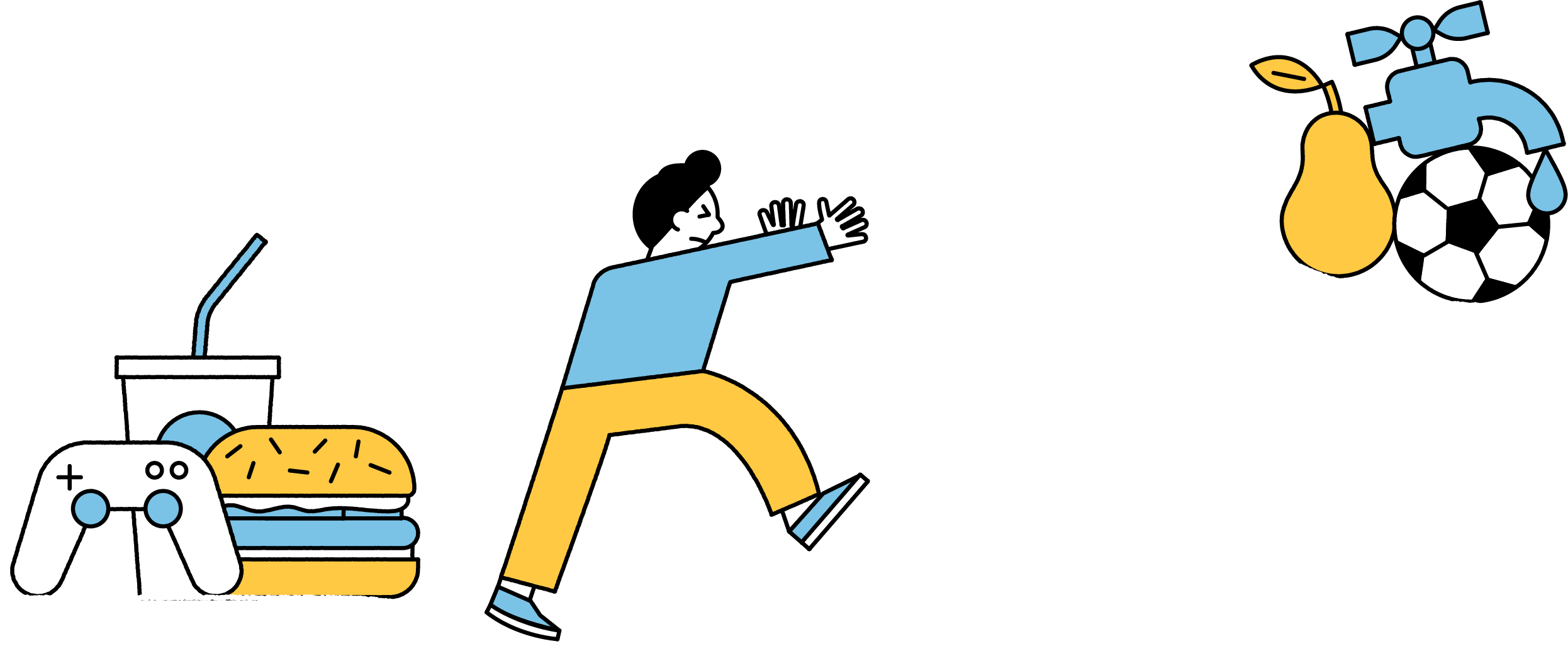 [Speaker Notes: Op dit plaatje is de ambitie van JOGG uitgebeeld. JOGG vindt dat ieder kind (0 t/m 23 jaar) het recht heeft om gezond op te kunnen groeien. Maar zoals je kan zien is het hard werken tegen alle verleidingen in te gaan en de gezonde keus weer normaal te maken. Dit vergt doorzettingsvermogen en een hoge motivatie om de gezonde ambitie uiteindelijk te bereiken. Uiteindelijk willen we door met elkaar samen te werken de berg minder hoog maken zodat het steeds makkelijker wordt om een gezonde leefstijl te hebben.

JOGG
JOGG is kennispartner van gemeenten. Samen zorgen we dat onze jeugd gezond kan opgroeien. We bieden advies, expertise en ervaring om lokaal, in beleid en praktijk, de leefomgeving gezonder te maken. Landelijk verbinden we bestuurders, beleidsmakers, ondernemers en professionals. En benutten we de ervaringskennis van ouders, kinderen en jongeren.  Zo leren we van elkaar en stellen we concrete doelen voor een gezonde toekomst.  

JOGG en Kind naar Gezonder Gewicht
We werken dus samen met een werknet van gemeenten, maatschappelijke organisaties en bedrijven aan een gezondere leefomgeving voor de jeugd én aan passende ondersteuning en zorg voor kinderen met overgewicht en obesitas. Een gezonde toekomst is alleen mogelijk als we ons structureel richten op zowel een omgeving waarin het makkelijk is om gezonde keuzes te maken, als op individuele hulp bij het wegnemen van obstakels die een gezonde leefstijl in de weg staan.]
Vier preventie niveaus
Kind naar Gezonder Gewicht
 is gericht op:
De JOGG-aanpak
 richt zich op:
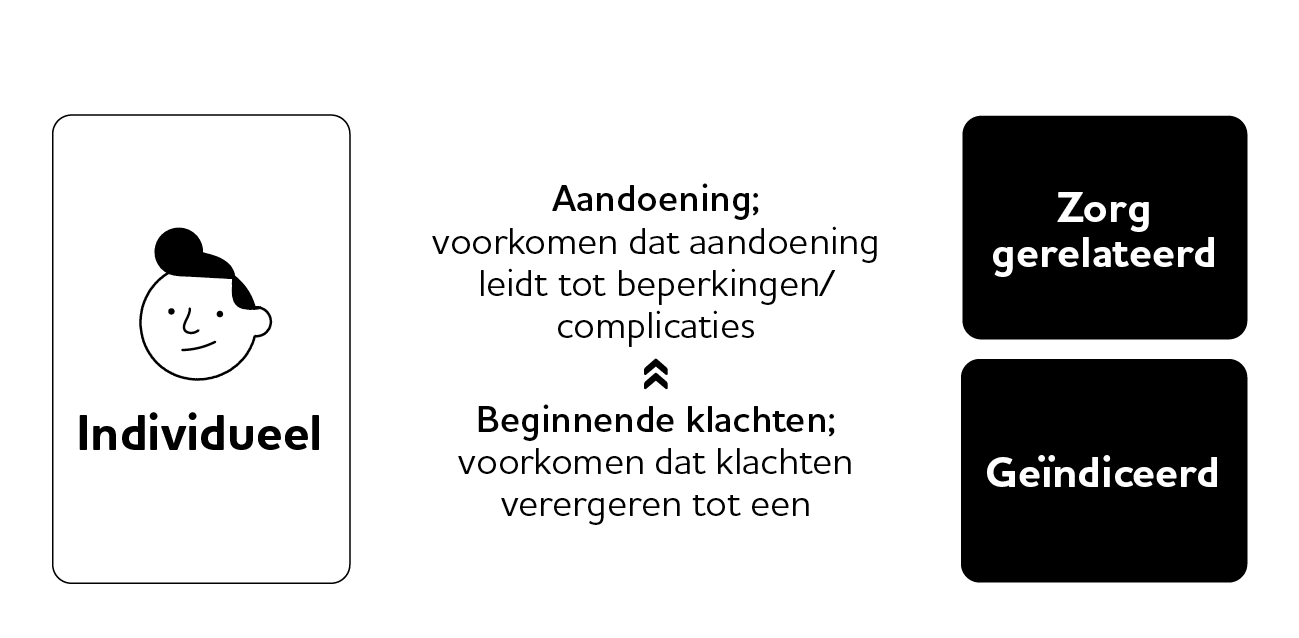 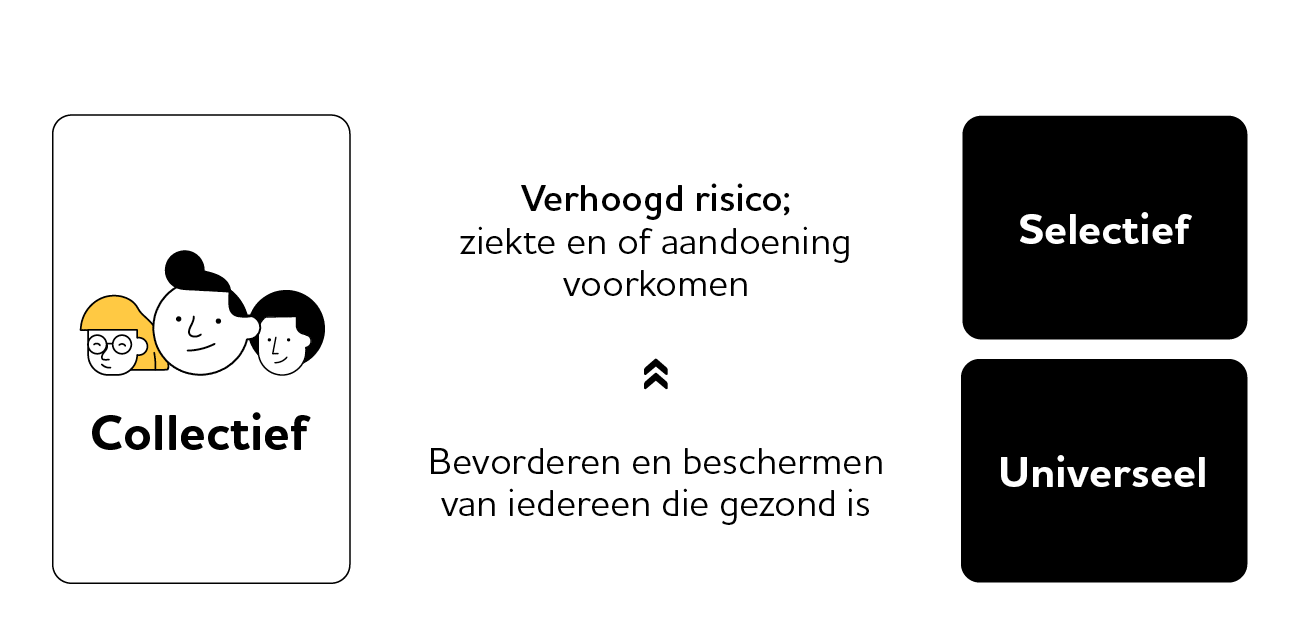 [Speaker Notes: Met de aanpak Kind naar Gezonder Gewicht richten we ons op het kind met overgewicht en obesitas en zijn/haar gezin. Waar JOGG zich verder erop richt om álle kinderen gezond te laten opgroeien, biedt de aanpak Kind naar Gezonder Gewicht een aanpak om de professionals uit het sociaal-en zorgdomein beter te verbinden om zo in gezamenlijkheid en vanuit ieders eigen rol, de benodigde ondersteuning en zorg te bieden aan het kind met overgewicht en obesitas om uiteindelijk een duurzame leefstijlverandering en verbetering van het welzijn van kind te realiseren. 

Om de verhouding JOGG en KnGG beter te schetsen, hierbij een overzicht van de vier preventieniveaus;
We onderscheiden 4 preventieniveaus: twee op collectief niveau – groepen, en twee op individueel niveau. 
Het doel van preventie is te zorgen dat mensen gezond blijven door hun gezondheid te bevorderen en te beschermen. Ook heeft preventie tot doel ziekten en complicaties van ziekten te voorkomen of in een zo vroeg mogelijk stadium op te sporen.
KnGG is gericht op de geïndiceerde en zorg gerelateerde zorg (linkerkant plaatje). 

Eventueel meer toelichting in de vorm van een filmpje van Jaap Seidel: 
https://wiki.jogg.nl/userfiles/JOGG-aanpak/Verbinding%20Preventie%20en%20Zorg/VPZ%20video%203%20-%20preventieniveaus.mp4

Om dit helder in kaart te brengen, is er de preventiematrix die je kunt gebruiken. Als gemeente (beleidsmedewerker of JOGG-regisseur of...) kan je dit al invullen, voordat je met KnGG aan de slag bent. Dit geeft een helder overzicht welk aanbod er allemaal al is op de niveaus en hoe de samenwerking tussen de preventieniveaus nu verloopt. Dit is ook al een mooie eerste aanzet voor de stakeholdersanalyse, welke partijen/organisaties zitten er al allemaal in het netwerk. Vanuit daar kun je goed bekijken hoe je KnGG wilt insteken vanuit de gemeente.]
Kind naarGezonder Gewicht
Kind naar Gezonder Gewicht in het kort
Landelijk model ketenaanpak voor kinderen met overgewicht en obesitas’ (Care for Obesity/VU, 2018)
Samenwerking zorg- en sociaal domein
Brede blik op oorzaak overgewicht en onderliggende problemen
Twee sleutelfiguren binnen de aanpak:
ProjectleiderIs verantwoordelijk voor ontwikkeling en implementatie in de gemeente
Centrale zorgverlenerBouwt een sterke vertrouwensband met kind en gezin én is de spin in het web van de professionals
https://youtu.be/k5FiQyEpt7A
[Speaker Notes: Wat is KnGG?
De ketenaanpak Kind naar Gezonder Gewicht van JOGG is de praktische vertaling van het 'Landelijk Model Ketenaanpak voor kinderen met overgewicht en obesitas' dat in 2018 tot stand is gekomen door C4O/VU ism 8 proeftuingemeenten. 
Tussen 2019-2021 is er een coalitie gevormd met JOGG, C4O/VU, NCJ, RIVM, NJi om de uitrol van deze aanpak te realiseren in meer gemeenten. 
Sinds 2021 is JOGG kartrekker van de aanpak en verantwoordelijk voor de implementatie. Wel werkt JOGG nog nauw samen met bovengenoemde (kennis)partners voor zowel de wetenschappelijke doorontwikkeling, als ook implementatie. 

Bij de netwerkaanpak Kind naar Gezonder Gewicht staan het kind en de samenwerking tussen het zorg- en sociaal domein centraal. Overgewicht of obesitas is aanleiding om in gesprek te gaan. Vanuit daar kijken we naar achterliggende oorzaken, de huidige situatie en ondersteuning van het kind en gezin. Vaak staan onderliggende problemen een gezonde leefstijl in de weg. Denk bijvoorbeeld aan psychische en psychosociale factoren of problemen in het gezin als gevolg van schulden of werkloosheid. Voor een duurzame verandering is daarom meer nodig dan alleen ondersteuning gericht op voeding, beweging en slaap.

Hoe werkt het?
Twee belangrijke sleutelfiguren binnen de aanpak Kind naar Gezonder Gewicht zijn de projectleider en de centrale zorgverlener. De projectleider is verantwoordelijk voor de ontwikkeling en implementatie van de aanpak in de gemeente. De centrale zorgverlener bouwt een sterke vertrouwensband op met het kind en gezin, en is een spin in het web van de professionals.]
De aanpak
Breed kijken:
Wat maakt dateen kindovergewicht heeft?
* Externe factoren zoals ongezonde leefomgeving uitgezonderd.   Op dit thema heeft JOGG een andere aanpak en ondersteuning.
[Speaker Notes: Overgewicht is een complex probleem, omdat het meestal wordt veroorzaakt door meerdere factoren die elkaar negatief kunnen versterken. 
De noodzakelijke oplossingen reiken daarom verder dan alleen voeding en beweging. Aandacht voor onder psychosociale factoren, maatschappelijke participatie, kwaliteit van leven en het welbevinden van het kind en het gezin is tevens van belang;

Passende ondersteuning en zorg voor kinderen met overgewicht of obesitas. Bij de aanpak Kind naar Gezonder Gewicht wordt met een brede blik gekeken naar de ondersteuning bij overgewicht en staat de verbinding tussen het zorg- en sociaal domein centraal. Bij kinderen met overgewicht, en de gezinnen waarin zij opgroeien, wordt een gezonde leefstijl vaak in de weg gestaan door onderliggende problemen. Denk aan schulden of werkloosheid, problemen in de familie of pesterijen op school. Voor een duurzame verandering is daarom meer nodig dan alleen ondersteuning gericht op een gezonde leefstijl, maar ook op de onderliggende sociale problemen.

Wat maakt dat kind overgewicht heeft? Leefstijl heeft daar direct invloed op. Naast voeding, beweging is ook slaap een belangrijke leefstijlfactor (bovenaan het plaatje). 

Het leefstijlgedrag wordt beïnvloed door heel veel andere factoren, zoals factoren ter bevordering van de motivatie: 
het zelf kunnen bepalen (autonomie),  (een ander die aangeeft wat het gezin moet doen werkt demotiverend. Zelf bepalen en aangeven wat jij kan doen als gezin (met hulp) werkt motiverend) 
de competenties (kennis en kunde), 
en de steun die gevoeld wordt/ de verbondenheid met belangrijke personen uit de omgeving (zoals een oma die het kind niet ondertussen blijft verwennen met snoepgoed, maar samen buiten gaat spelen).

maar ook de kenmerken van kind en gezin zijn van invloed: 
Denk aan de vader zonder baan met geldzorgen waardoor er veel stress is in het gezin of moeder die vanwege depressiviteit niet in staat is om goed voor haar kinderen te zorgen. Het is dus belangrijk om na te gaan wat er allemaal speelt in het gezin. 

In de slide worden andere voorbeelden/ indicatoren genoemd 
Naast lichamelijke/medische factoren kunnen er ook problemen zijn op:
psychisch vlak 
of op gebied van sociale participatie. 
Maar ook problematiek bij andere gezinsleden, 
beperkte ouderschapsvaardigheden 
of een ontregelende gezinsdynamiek kunnen het leefstijlgedrag beïnvloeden.]
Hoe werkt het?
De aanpak
De netwerkaanpak vereist een sterke projectorganisatie
De gemeente stelt een projectleider aan
Vorm een werknet met partners uit het zorg- en sociaal domein 
Beleg de rol van de centrale zorgverlener bij een van de partners uit het werknet
Wat vraagt het om aan de slag te gaan?
Commitment bestuurlijk niveau
Draagvlak bij uitvoeringsorganisaties
Projectleider met min. 8 uur per week en deelname aan ondersteuningsaanbod
Minimaal 2 centrale zorgverleners met min. 8 uur per week en deelname aan de opleiding voor centrale zorgverlener
Deelname aan onderzoek en monitoring
[Speaker Notes: De aanpak: Het jeugdhulp- en gezondheidsbeleid en de wijze van organiseren, verschilt per gemeente. Samen verkennen we wat nodig is om Kind naar Gezonder Gewicht lokaal te implementeren én of bestaande netwerken en structuren kunnen worden benut. Deze netwerkaanpak vereist een sterke projectorganisatie. De gemeente is de opdrachtgever en stelt een projectleider aan. Met partners uit het zorg- en sociaal domein vormen zij het werknet, waarbinnen ook de rol van centrale zorgverlener wordt belegd.]
Tijdlijn/stappenplan (lokaal in te vullen)
De projectleider
Wie is de projectleider?
Hij of zij is bijvoorbeeld in dienst van gemeente of GGD/JGZ, kan ook op ZZP-basis
Kennis van, en ervaring met, het in gang zetten van verandertrajecten in de zorg en/of hetsociale domein
Kennis van, en ervaring met, gemeentelijke beleidsprocessen, inkoop van gemeentelijke voorzieningen en politiek-bestuurlijke verhoudingen
[Speaker Notes: De projectleider is als eerste aan zet om de netwerkvorming op bestuurlijk-, management- en uitvoerend niveau te coördineren. Met als doel? Een goed functionerende netwerkaanpak voor kinderen met overgewicht. Samenwerking met beleidsadviseurs van Jeugd en Gezondheid draagt van het van Kind naar Gezonder Gewicht. Het netwerk begint dus al binnen de eigen gemeente en is fundamenteel voor de vervolgstappen van de implementatie.]
De projectleider
Hoe werkt de projectleider?
Gemiddeld 8-16 uur per week, afhankelijk van grootte van gemeente en wel/niet regionale samenwerking
Verantwoordelijk voor de netwerkvorming lokaal
Verantwoordelijk voor schrijven en realiseren plan van aanpak (afspraken over financiering, communicatie en M&E vallen hier ook onder)
Afstemming met opdrachtgever: de gemeente (o.a. beleidsmedewerker)
Afstemming met de centrale zorgverleners en organisatie waar zij in dienst zijn
De centrale zorgverlener
Wie is de centrale zorgverlener?
Een netwerkprofessional, coördineert en toont leiderschap
Coacht, bouwt vertrouwensband op met kind en gezin en zet in op het versterken van zelfmanagement
Een rol (geen functie)
Een zorgprofessional uit het medisch domein of(zorg)professional uit het sociaal jeugd domein (met SKJ of BIG registratie), vaak uitgevoerd door jeugdverpleegkundige
De centrale zorgverlener
Hoe werkt de centrale zorgverlener?
Gemiddeld 8 uur per week
Motiveren van het kind en gezin door middel van coaching 
Kijkt met brede blik naar oorzaken en situatie van kind en gezin
Pakt de coördinatie van de integrale enmultidisciplinaire ondersteuning en zorg op door te verwijzen naar andere professionals uit zorg- en sociaal domein
Monitoren van de voortgang 
Aanspreekpunt voor interne collega’s en netwerkpartners bij inhoudelijke vragen over casuïstiek waar overgewicht/obesitas speelt
X... persoon binnen aanpak
Wie is x...?
...
...
...
Wie is x...?
...
...
...
[Speaker Notes: Vul hier aan als er in jullie lokale situatie nog een andere belangrijke rol is binnen de aanpak. Bijvoorbeed een regiocoordinatoor]
De praktijk
Doorlopendesamenwerkingtussen professionals, kind en gezin
[Speaker Notes: • De aanpak biedt een totaaltraject van begin (constateren van overgewicht) tot einde (zorgen dat het blijft werken); 
• Eén professional, in de rol van centrale zorgverlener, is vast aanspreekpunt en bouwt zo een vertrouwensrelatie op met het kind en het gezin. Tevens coördineert deze centrale zorgverlener de samenwerking tussen de betrokken professionals, het kind en gezin; 
• Kind naar Gezonder Gewicht beoogt een domeinoverstijgende aanpak. Inzet van professionals uit verschillende domeinen is essentieel om een gezamenlijke aanpak te leveren die niet alleen de gezondheid van het kind verbetert, maar ook de kwaliteit van leven en de maatschappelijke participatie op korte en lange termijn; 

Hoe ziet dat er dan in de praktijk uit?
Hier zie je de zes stappen die doorlopen worden met het kind en het gezin:
Er is één sleutelfiguur voor het gezin, dit is de centrale zorgverlener (CZV). Deze CZV is de vaste contactpersoon voor het kind en het gezin en heeft een coördinerende rol in alle zes de stappen van het proces. Er wordt toegewerkt naar een situatie waarbij de bijdrage van de professional steeds minder wordt (aan het begin veel en neemt vervolgens af in de afbeelding) en ouder en kind steeds meer zelf de regie hebben en autonoom worden in het werken aan/behouden van hun gezondere leefstijl. Er wordt uitgebreid ingegaan op wat er écht speelt binnen het gezin. Bij stap 2, 3 en 5 worden andere partners betrokken die mogelijk al te maken hebben met het gezin, om in samenhang af te stemmen welke hulp en in welke volgorde het gezin verder kan helpen. 

Voorbeeld:Waar we in de praktijk vaak van stap 1 (overgewicht constateren) naar stap 5 (aan de slag) gaan; zoals bv. een JGZ, die overgewicht constateert bij een vierjarige en ouders leefstijladviezen meegeeft en/of verwijst naar een diëtiste om tips te krijgen om gezonder te eten, gaat KnGG uitgebreider in op wat er écht speelt binnen een gezin en worden bij stap 2, 3 en 5 andere partners betrokken. Bijv. een jeugdhulpverlener, die al betrokken is bij het kind, wordt geraadpleegd in stap 3 om in samenspraak te kijken welk hulp in welke volgorde het gezin verder kan helpen. 


Proces
De werkwijze van de professional (Centrale zorgverlener), die het kind en gezin begeleidt bestaat uit 6 stappen. Er wordt toegewerkt naar een situatie waarbij de bijdrage van de professional steeds minder wordt en ouder en kind steeds meer zelf de regie hebben en autonoom worden in het werken/behouden van hun gezondere leefstijl. Waar we in de praktijk vaak van stap 1 (overgewicht constateren) naar stap 5 (aan de slag) gaan; zoals bv. een JGZ, die overgewicht constateert bij een vierjarige en ouders leefstijladviezen meegeeft en/of verwijst naar een diëtiste om tips te krijgen om gezonder te eten, gaat KnGG uitgebreider in op wat er écht speelt binnen een gezin en worden bij stap 2, 3 en 5 andere partners betrokken. Bijv. een jeugdhulpverlener, die al betrokken is bij het kind, wordt geraadpleegd in stap 3 om in samenspraak te kijken welk hulp in welke volgorde het gezin verder kan helpen. Bij stap 1 t/m 6 heeft de Centrale zorgverlener (eveneens een vaste en cruciale rol bij het model) een coördinatierol richting het gezin en partners in het netwerk. We noemen dit netwerksamenwerking.

Het proces
Kind naar Gezonder Gewicht is opgebouwd uit zes stappen, die het begeleidingstraject overzichtelijk en concreet maken. Bij iedere stap staat samenwerking centraal. Naarmate het traject vordert neemt het aandeel van het gezin toe. Het streven is dat de grip op de leefstijl bij het kind en het gezin toeneemt. Daarmee komt een succesvolle duurzame gedragsverandering tot stand. De stappen kennen een cyclisch proces. Soms ontstaan nieuwe inzichten, soms zijn er veranderingen in de omgeving of bij het kind. Een aantal processtappen worden op dat moment opnieuw doorlopen.]
Netwerk samenwerking
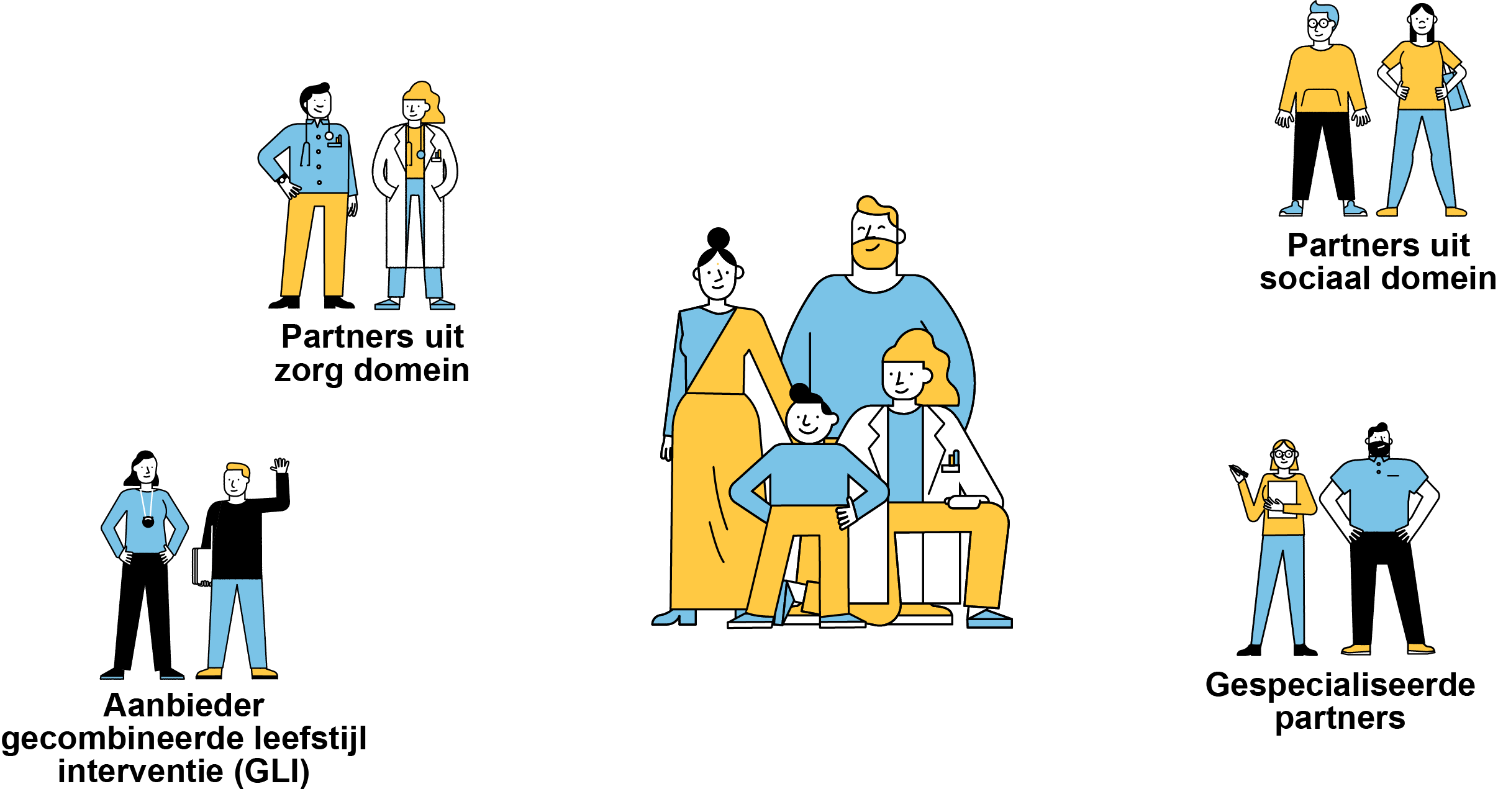 Netwerk samenwerking
Partners uit zorg domein
Jeugdverpleegkundige, jeugdarts;
Huisarts, praktijkondersteuner huisarts (POH-er);
Kinderarts of verpleegkundige kindergeneeskunde.
[Speaker Notes: Deze slide laat de breedte van het netwerk zien, en waar je aan kunt denken als CZV. 
Dit zegt niet wie je in je netwerk móet hebben, maar wel wat mogelijk is.]
Netwerk samenwerking
Gespecialiseerde partners:
Specialisten psychosociale zorg zoals een gespecialiseerde jeugdhulpverlener, psycholoog, psychiater en orthopedagoog;
Specialisten medische zorg, zoals een endocrinoloog of een klinisch geneticus;
Paramedici, zoals een (kinder)fysiotherapeut of een diëtist;
Professionals uit andere beroepsgroepen,zoals de tandarts en professionals rond geboortezorg.
[Speaker Notes: Deze slide laat de breedte van het netwerk zien, en waar je aan kunt denken als CZV. 
Dit zegt niet wie je in je netwerk móet hebben, maar wel wat mogelijk is.]
Netwerk samenwerking
Partners uit sociaal domein (uit de wijk):
Wijkprofessionals zoals een jeugdhulpverlener, welzijnsmedewerker,
Opvoedadviseur, maatschappelijk werker of een combinatiefunctionaris/buurtsportcoach;
Professionals uit het (voorschoolse) onderwijs zoals een (vak)leerkracht, interne begeleider, mentor, pedagogisch medewerkers;
Vrijwilligers (inzet via vrijwilligersorganisaties);
[Speaker Notes: Deze slide laat de breedte van het netwerk zien, en waar je aan kunt denken als CZV. 
Dit zegt niet wie je in je netwerk móet hebben, maar wel wat mogelijk is.]
Netwerk samenwerking
Aanbieder gecombineerdeleefstijl interventie (GLI):
Is meestal een leefstijlcoach, maar kan ook een diëtist of fysiotherapeut zijn, afhankelijk van welke GLI er wordt aangeboden
[Speaker Notes: Er wordt gewerkt aan een kwaliteitsregister, verwachting is dat dit Q1 2024 gereed is.]
De gecombineerde leefstijlinterventie (GLI)
De GLI is onderdeel van de aanpak Kind naar Gezonder Gewicht indien de centrale zorgverlener doorverwijst naar een GLI-aanbieder (als onderdeel van het brede plan van aanpak)
Voor kind én gezin
Componenten: Voeding, beweging, gedragsverandering (waaronder ook gedrag als gezond slaapritme & stresshantering)
Een leefstijlinterventie die op bovenstaande componenten adviseert en begeleidt
Doel: het verwerven en behouden van een gezonde leefstijl
Regionale samenwerking
Voordelen
Efficiëntie, slagkracht & ondersteuning
Kosten, kennis & ervaring delen
Samenwerkingsafspraken regionale partners zoals ziekenhuizen, huisartsengroepen, ROS, zorgverzekeraars
Samenwerkingsafspraken m.b.t. vergoeding vanuit zorgverzekeringswet (vanaf 2024)
Samen werken aan o.a. monitoring & evaluatie en communicatie
Regionaal werknet & intervisie of opleidingsmogelijkheden (CZV & PL)
Uitgangspunten
Combinatie van regionale coördinatie & lokale projectleiding
Centrale zorgverleners altijd lokaal
Gezamenlijk: o.a. monitoring & evaluatie, communicatie
Kosten en financiering
Kosten van de aanpak
Incidenteel — opstarten
Projectleider
Projectorganisatie: bijeenkomsten/werkgroepen/overleggen
Netwerk opbouwen
Trainingen 
M&E: Plan van aanpak
Opleiding centrale zorgverlener
Communicatie en materiaal
Kosten van de aanpak
Structureel — altijd nodig
Netwerkregisseur
Projectorganisatie: 
    bijeenkomsten/werkgroepen/overleggen
Monitoring en evaluatie: uitvoer
Opleiding centrale zorgverlener
Communicatie en materiaal
Uitvoer KnGG
Uren centrale zorgverlener
Gecombineerde leefstijlinterventie (GLI)
Aanbod sociaal domein
Financieringvan de aanpak
Voormalig
Preventieakkoord-middelen
GIDS gelden
Innovatieve Beleidsregel

Blijvend
Plustaken/lokale accenttaken (GGD/JGZ)

Nieuwe ontwikkelingen
Zorgverzekeringswet (landelijke beleidsregel)
GALA-SPUK & IZA
GALA - lokaal
De GALA-middelen kunnen ingezet worden voor:​
Inzet van gemeentelijke functionarissen voor de uitvoering van het Landelijk model ketenaanpak voor kinderen met overgewicht en obesitas​
Lokale monitoring en evaluatie​
Aanvullende leefstijlinterventies, die buiten de vergoeding van de Zvw vallen​
[Speaker Notes: (GALA, p. 34)]
IZA - regionaal
De IZA-middelen kunnen ingezet worden voor:​
Structurele inzet op de coördinatie en organisatie van de in IZA afgesproken domeinoverstijgende ketenaanpakken (waaronder ketenaanpak overgewicht en obesitas kinderen): ​
Initiëren regionale samenwerkingsafspraken​
Structureel organiseren en coördineren van de inzet van gemeenten in de regio​
[Speaker Notes: (GALA: Bijlage 2. Werkagenda VNG bij het IZA, p. 49 & 51)]
Kosten van de aanpak per categorie
Zorgverzekeringswet - beleidsregel
Stapsgewijze uitrol per 2024 van bekostiging vanuit de Zorgverzekeringswet
Op dit moment is nog niet aan de benodigde randvoorwaarden voldaan om de onderdelen die vergoed kunnen worden vanuit de Zorgverzekeringswet landelijk in te kopen per 1 januari 2024 
Voorwaarden vanuit zorgverzekeraars vergoeding in 2024:
Rol centrale zorgverlener ingevuld door jeugdverpleegkundige 
Opleiding tot centrale zorgverlener gevolgd
Eén van de 3 GLI programma’s in een regio beschikbaar:
GLI-Amsterdam
Your Coach Next Door
GO!
[Speaker Notes: Dit is een update vanuit de landelijke projectgroep onder voorzitterschap van VWS, waar diverse landelijke partners waaronder JOGG aan deelneemt. 
Er wordt toegewerkt naar de realisatie van bredere randvoorwaarden op gebied van inkoop. Zodat het uiterlijk in 2025 (en waar mogelijk al eerder) mogelijk is om de zorg aan kinderen met overgewicht en obesitas breder in te kopen.

Procesupdate: https://kindnaargezondergewicht.nl/nieuws/financiering-ketenaanpak-zorg-en-ondersteuning-voor-kinderen-met-overgewicht-en-obesitas]
Financieringsoverzicht
*Definitie GGR: Gewicht-Gerelateerd Risico; kinderen vanaf een matig verhoogd GGR, wat wil zeggen
kinderen met overgewicht (BMI 25-30) + comorbiditeiten én kinderen met obesitas (BMI>30)
Casussen
Guido is acht jaar oud en heeft last van obesitas (132 cm; 40 kilo).
Guido zit niet lekker in zijn vel, heeft weinig vrienden
en wordt gepest op school. Hier is hij heel verdrietig
over en eten is voor hem de manier om zich weer
beter te voelen. Zijn ouders zijn gescheiden en
hebben een co-ouderschap omgangsregeling. Beide
ouders voelen zich schuldig over de gevolgen van de
scheiding en willen dat Guido niks te kort komt.
Ezra is negen jaar oud en heeft last van obesitas (136 cm; 44 kilo).
Ze woont samen met haar vader, moeder, twee broers
en één zusje in een klein appartement. Vader werkt
als taxichauffeur en moeder werkt in de zorg. Beide
ouders hebben onregelmatige diensten en moeten
veel werken om rond te komen. Hierdoor heeft het
gezin weinig structuur en weinig tijd voor sport en
koken. Overgewicht speelt bij het hele gezin.
Karim is zeven jaar oud en heeft last van obesitas (130 cm; 39 kilo).
Hij woont samen met zijn twee zussen bij zijn moeder. Zijn moeder
heeft vroeger te maken gehad met huiselijk geweld. Hierdoor is zijn
moeder heel beschermend over haar kinderen. Karim heeft zijn
vader sinds zijn 4de niet meer gezien. Zijn moeder werkt 40 uur
als administratief medewerker. De kinderen brengen een hoop tijd
door bij hun oma, die bij hun in de buurt woont. Karim vindt voetbal
leuk, maar is bang dat hij te slecht is voor een voetbalvereniging.
Daarnaast heeft het gezin heeft geen geld voor sport en geen tijd
voor vrijwilligerstaken op de club (die verplicht zijn).